Voices for Justice
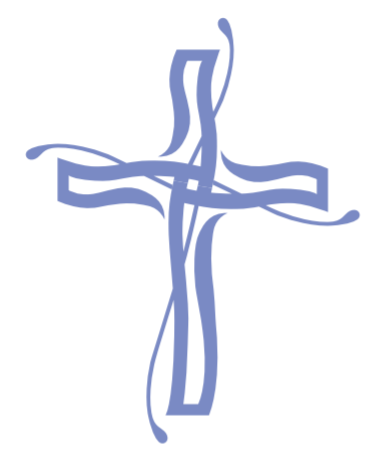 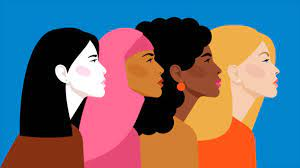 April 30, 2022

Written by Lorri Monterose
Opening Prayer
Gracious God, you have shown your love to us in so many ways, and especially through the gift of your Son. Help us to feel that we are indeed renewed day by day, and open our hearts as we seek to understand new ways to be your representatives in the world. Help us to share the good news of Jesus Christ and to be wise, courageous, and compassionate ministers of justice and reconciliation to those we meet in all parts of our lives. 				
Amen
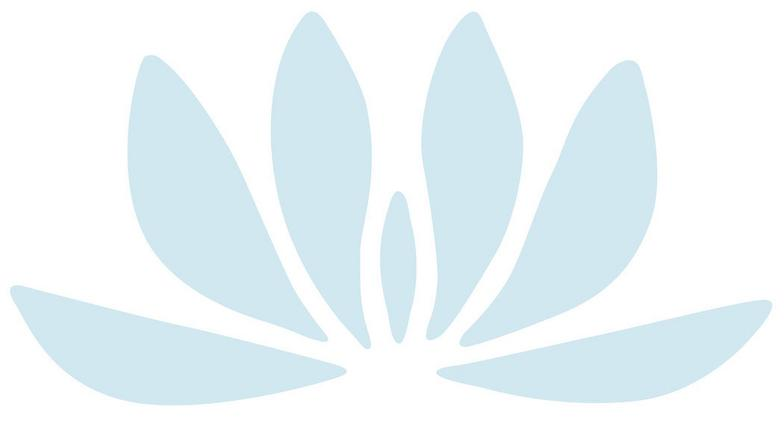 The Vision
Isaiah 61:81:	
	 
For I, the Lord, love justice,
I hate robbery and iniquity,
In my faithfulness I will reward them
and make an everlasting covenant with        them.
Voices For Justice
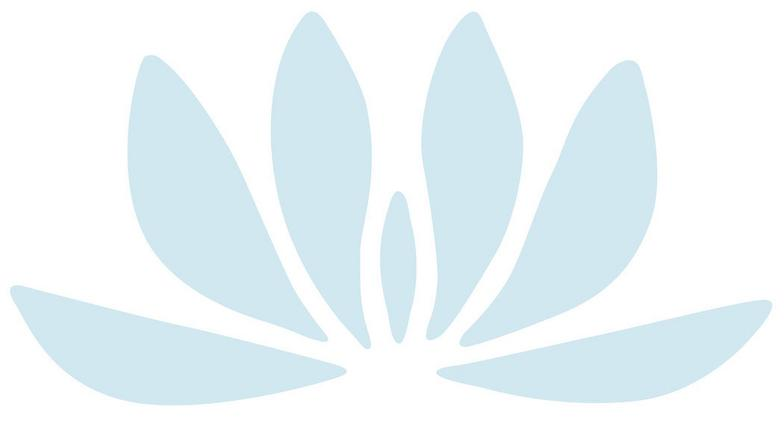 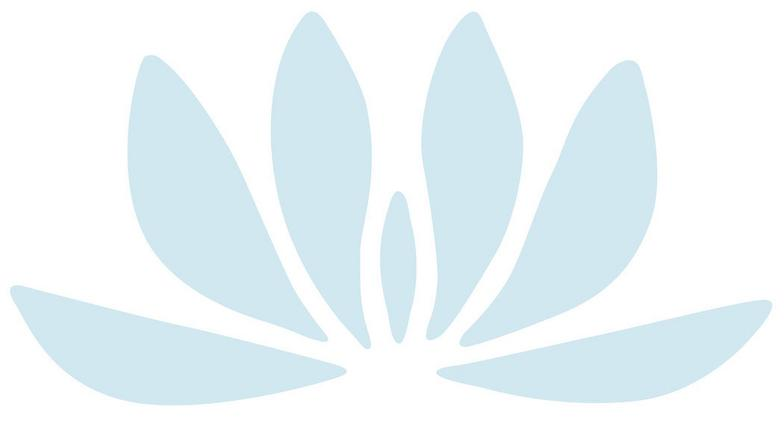 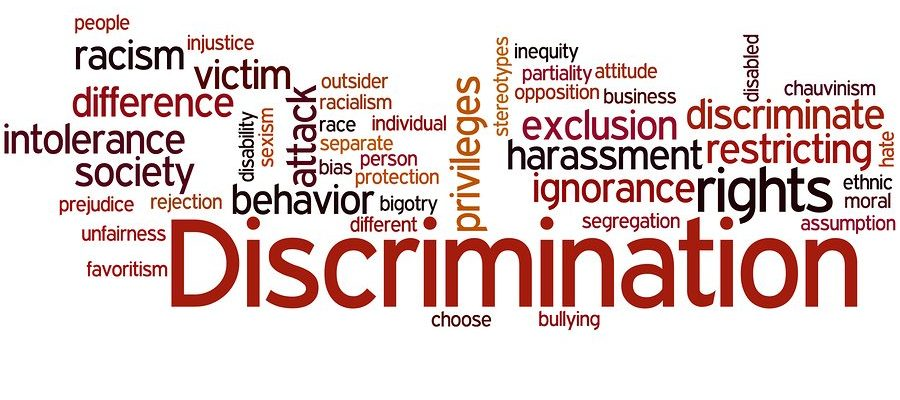